LECTIO DIVINA
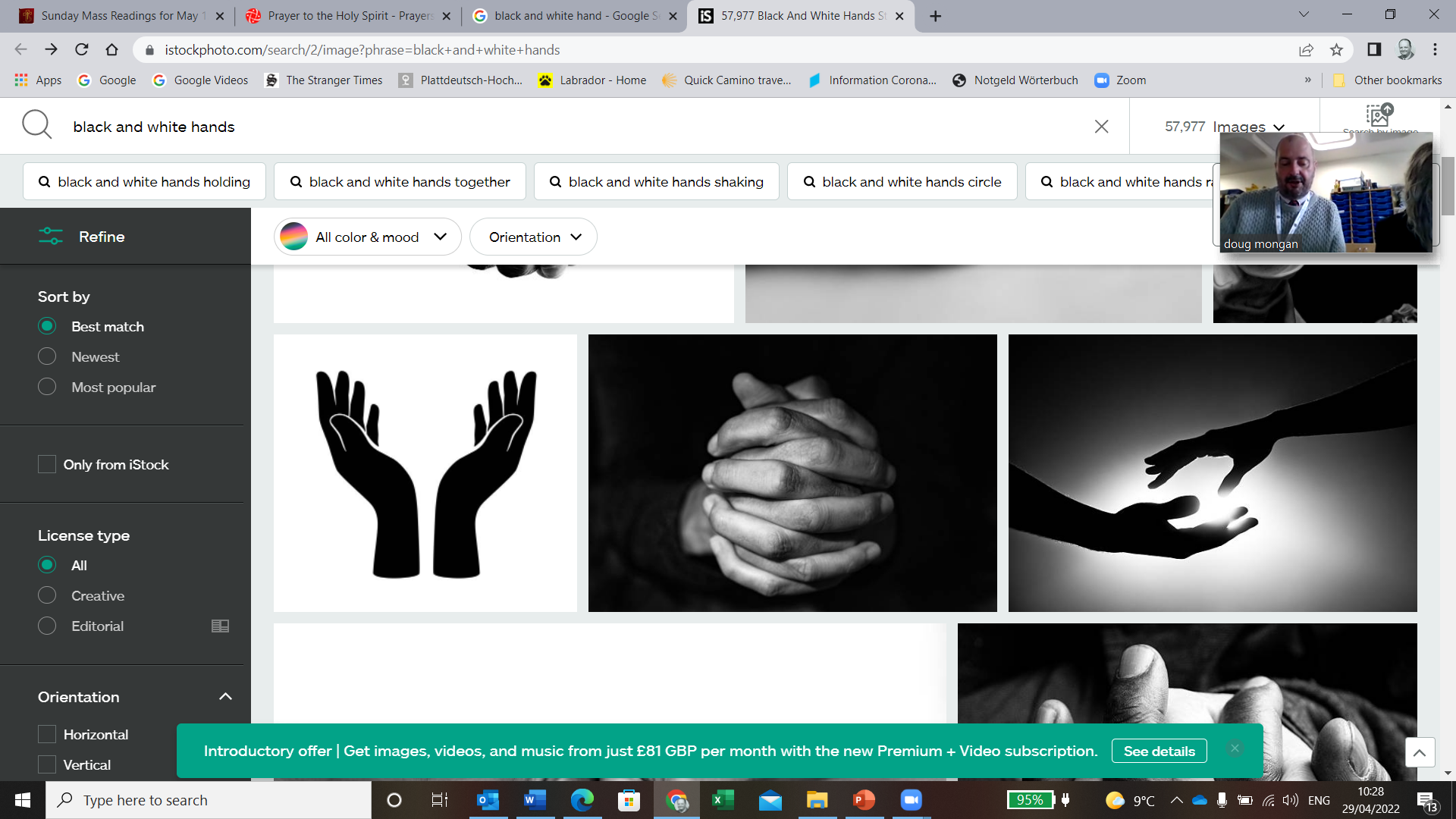 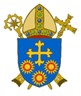 Brentwood Diocese Education Service
“Supporting Catholic schools to provide excellent education where pupils flourish, and Christ is made known to all''
The Sign of the Cross
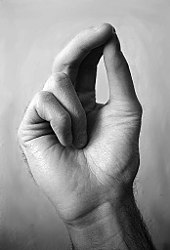 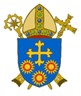 “Supporting Catholic schools to provide excellent education where pupils flourish, and Christ is made known to all''
BDES
Opening Prayer
Holy Spirit of truth, love and holiness, 
Fill my heart with reverence and love. 
Give me integrity and patience, and do not let me fall into sin.Increase faith, hope and charity in me and bring forth in me 
all the virtues proper to my vocation. Make me a faithful follower of Jesus, an obedient child of the Church, 
a help to my neighbour and a servant to Your children. 
Let me be open and receptive to Your Holy Word.
Through Jesus Christ, our Lord.
Amen.
BDES
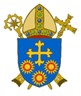 “Supporting Catholic schools to provide excellent education where pupils flourish, and Christ is made known to all''
Silent Reflection
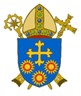 “Supporting Catholic schools to provide excellent education where pupils flourish, and Christ is made known to all''
BDES
•  LECTIO  •
When Judas had left them, Jesus said, “Now is the Son of Man glorified, and God is glorified in him.
If God is glorified in him, God will also glorify him in himself, and God will glorify him at once.
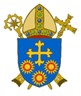 “Supporting Catholic schools to provide excellent education where pupils flourish, and Christ is made known to all''
BDES
•  LECTIO  •
My children, I will be with you only a little while longer.
I give you a new commandment: love one another. As I have loved you, so you also should love one another.
This is how all will know that you are my disciples if you have love for one another.”
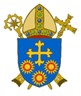 “Supporting Catholic schools to provide excellent education where pupils flourish, and Christ is made known to all''
BDES
•  LECTIO  •
When Judas had left them, Jesus said, “Now is the Son of Man glorified, and God is glorified in him.
If God is glorified in him, God will also glorify him in himself, and God will glorify him at once.
My children, I will be with you only a little while longer.
I give you a new commandment: love one another. As I have loved you, so you also should love one another.
This is how all will know that you are my disciples if you have love for one another.”
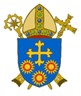 “Supporting Catholic schools to provide excellent education where pupils flourish, and Christ is made known to all''
BDES
•  MEDITATIO  •
REFLECTION
What God is saying to you?
Feel free to share ‘echoes’ of the text,
a phrase that strikes you. 
If you wish, please say why.
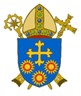 “Supporting Catholic schools to provide excellent education where pupils flourish, and Christ is made known to all''
BDES
•  MEDITATIO  •
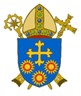 “Supporting Catholic schools to provide excellent education where pupils flourish, and Christ is made known to all''
BDES
•  MEDITATIO  •
When Judas had left them, Jesus said, “Now is the Son of Man glorified, and God is glorified in him.
If God is glorified in him, God will also glorify him in himself, and God will glorify him at once.
My children, I will be with you only a little while longer.
I give you a new commandment: love one another. As I have loved you, so you also should love one another.
This is how all will know that you are my disciples if you have love for one another.”
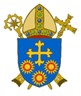 “Supporting Catholic schools to provide excellent education where pupils flourish, and Christ is made known to all''
BDES
•  ORATIO  •
PRAYER
What would you like to say to God?
……..

Lord in your mercy …

R / Hear our prayer
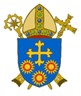 “Supporting Catholic schools to provide excellent education where pupils flourish, and Christ is made known to all''
BDES
•  ORATIO  •
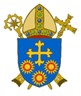 “Supporting Catholic schools to provide excellent education where pupils flourish, and Christ is made known to all''
BDES
•  CONTEMPLATIO  •
LET US 
REST IN GOD
IN SILENCE

May the Holy Spirit                                               deepen our awareness of the Word
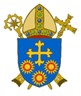 “Supporting Catholic schools to provide excellent education where pupils flourish, and Christ is made known to all''
BDES
•  CONTEMPLATIO  •
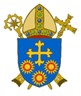 “Supporting Catholic schools to provide excellent education where pupils flourish, and Christ is made known to all''
BDES
The Lord’s Prayer
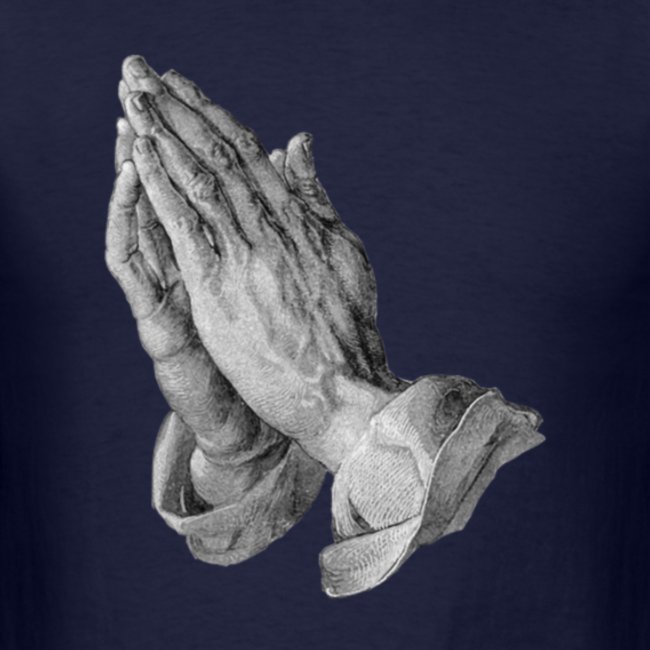 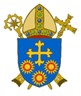 “Supporting Catholic schools to provide excellent education where pupils flourish, and Christ is made known to all''
BDES
•  ACTIO  •
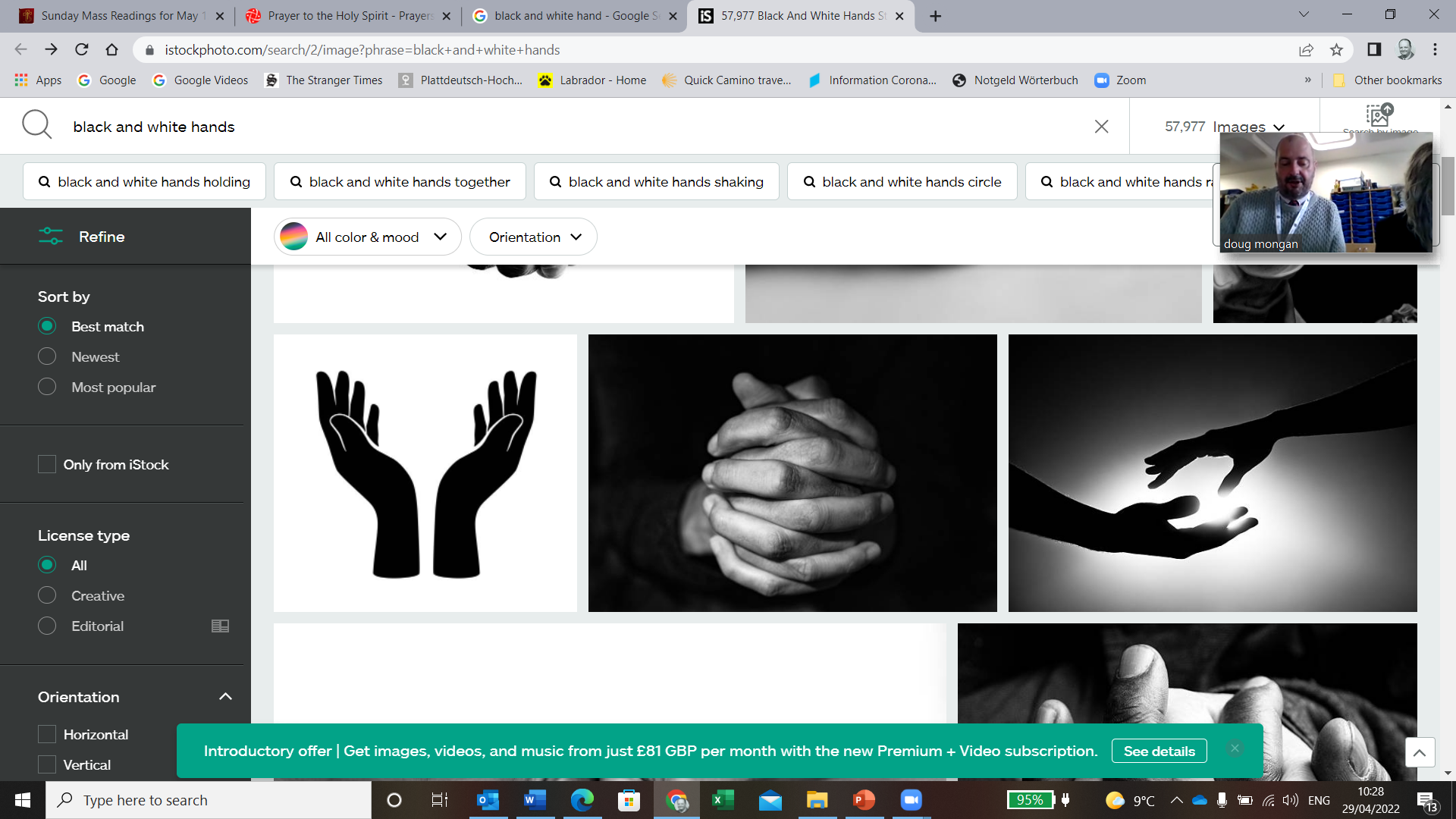 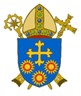 “Supporting Catholic schools to provide excellent education where pupils flourish, and Christ is made known to all''
BDES